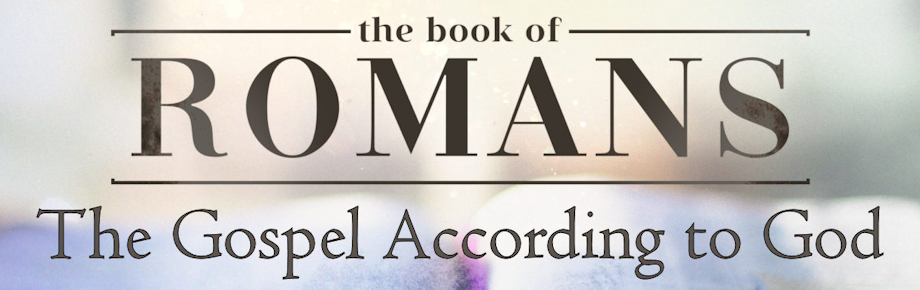 The Believer’s Hope
Romans 8:19-25 (Part 2)
Sunday, June 8, 2025
Romans 8:19-22
19 For the anxious longing of the creation waits eagerly for the revealing of the sons of God. 20 For the creation was subjected to futility, not willingly, but because of Him who subjected it, in hope 21 that the creation itself also will be set free from its slavery to corruption into the freedom of the glory of the children of God. 22 For we know that the whole creation groans and suffers the pains of childbirth together until now.
Romans 8:23-25
23 And not only this, but also we ourselves, having the first fruits of the Spirit, even we ourselves groan within ourselves, waiting eagerly for our adoption as sons, the redemption of our body. 24 For in hope we have been saved, but hope that is seen is not hope; for who hopes for what he already sees? 25 But if we hope for what we do not see, with perseverance we wait eagerly for it.
Matthew 19:28
Truly I say to you, that you who have followed Me, in the regeneration when the Son of Man will sit on His glorious throne, you also shall sit upon twelve thrones, judging the twelve tribes of Israel.
Revelation 5:9-10
9 And they sang a new song, saying, "Worthy are You to take the book and to break its seals; for You were slain, and purchased for God with Your blood men from every tribe and tongue and people and nation. 10 "You have made them to be a kingdom and priests to our God; and they will reign upon the earth."
Romans 8:23-25
23 And not only this, but also we ourselves, having the first fruits of the Spirit, even we ourselves groan within ourselves, waiting eagerly for our adoption as sons, the redemption of our body. 24 For in hope we have been saved, but hope that is seen is not hope; for who hopes for what he already sees? 25 But if we hope for what we do not see, with perseverance we wait eagerly for it.
John MacArthur
In other words, just as man's sin brought corruption to the universe, so man's restoration to righteousness will be accompanied by the restoration of the earth and its universe to their divinely intended perfection and glory.
The Believer’s Hope (Romans 8:23-25)
The believer’s privilege (8:23a)
And not only this, but also we ourselves, having the first fruits of the Spirit…
Ephesians 1:13-14
13 In Him, you also, after listening to the message of truth, the gospel of your salvation — having also believed, you were sealed in Him with the Holy Spirit of promise, 14 who is given as a pledge of our inheritance, with a view to the redemption of God's own possession, to the praise of His glory.
Romans 21:2
Behold, the tabernacle of God is among men, and He will dwell among them, and they shall be His people, and God Himself will be among them
Romans 6:3-5
3 Or do you not know that all of us who have been baptized into Christ Jesus have been baptized into His death? 4 Therefore we have been buried with Him through baptism into death, so that as Christ was raised from the dead through the glory of the Father, so we too might walk in newness of life. 5 For if we have become united with Him in the likeness of His death, certainly we shall also be in the likeness of His resurrection.
The Believer’s Hope (Romans 8:23-25)
The believer’s privilege (8:23a)
The believer’s pining (8:23b)
…even we ourselves groan within ourselves…
2 Corinthians 5:4
For indeed while we are in this tent, we groan, being burdened, because we do not want to be unclothed but to be clothed, so that what is mortal will be swallowed up by life.
The Believer’s Hope (Romans 8:23-25)
The believer’s privilege (8:23a)
The believer’s pining (8:23b)
The believer’s prospect (8:23c)
…waiting eagerly for our adoption as sons, the redemption of our body.
Salvation (Past, Present, Future)
Past (Ephesians 2:8)
For by grace you have been saved through faith;
 
Present (1 Corinthians 1:18)
For the word of the cross is foolishness to those who are perishing but to us who are being saved it is the power of God. 
 
Future (Romans 5:9)
Much more then, having now been justified by His blood, we shall be saved from the wrath of God through Him.
Adoption (Past, Present, Future)
Past (Romans 8:15)
but you have received [aorist tense – past completed action] the Spirit of adoption as sons…(LSB)
 
Present (Romans 8:14)
For all who are being led by the Spirit of God, these are sons of God. 
 
Future (Romans 8:23)
…waiting eagerly for (present tense action looking for something to come to fulfillment in the future) our adoption as sons
The Believer’s Hope (Romans 8:23-25)
The believer’s privilege (8:23a)
The believer’s pining (8:23b)
The believer’s prospect (8:23c)
The believer’s perspective (8:24)
For in hope we have been saved, but hope that is seen is not hope; for who hopes for what he already sees?
John 6:37
All that the Father gives Me will come to Me, and the one who comes to Me I will certainly not cast out.
The Believer’s Hope (Romans 8:23-25)
The believer’s privilege (8:23a)
The believer’s pining (8:23b)
The believer’s prospect (8:23c)
The believer’s perspective (8:24)
The believer’s perseverance (8:25)
But if we hope for what we do not see, with perseverance we wait eagerly for it.
Philippians 3:20-21
20 For our citizenship is in heaven, from which also we eagerly wait for a Savior, the Lord Jesus Christ; 21 who will transform the body of our humble state into conformity with the body of His glory, by the exertion of the power that He has even to subject all things to Himself.”
1 Thessalonians 1:2-4
2 We give thanks to God always for all of you, making mention of you in our prayers; 3 constantly bearing in mind your work of faith and labor of love and steadfastness of hope in our Lord Jesus Christ in the presence of our God and Father, 4 knowing, brethren beloved by God, His choice of you
Thomas Brooks (Puritan)
Your life is short, your duties many, your assistance great, and your reward sure; therefore faint not, hold on and hold up, in ways of well-doing, and heaven shall make amends for all
Thomas Watson (Puritan)
God’s decree is the very pillar and basis on which the saints’ perseverance depends. That decree ties the knot of adoption so fast, that neither sin, death, nor hell, can break it asunder.
John Cotton (Puritan)
It may be that we are sinful; but God did not love us for our goodness, neither will he cast us off for our wickedness. “Yet this is no encouragement to licentiousness, for God knows how to put us to anguishes and straits and crosses, and yet to reserve everlasting life for us.”
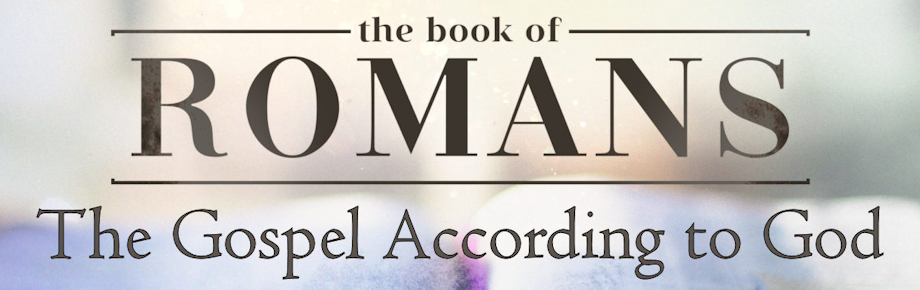 The Believer’s Hope
Romans 8:19-25 (Part 2)
Sunday, June 8, 2025